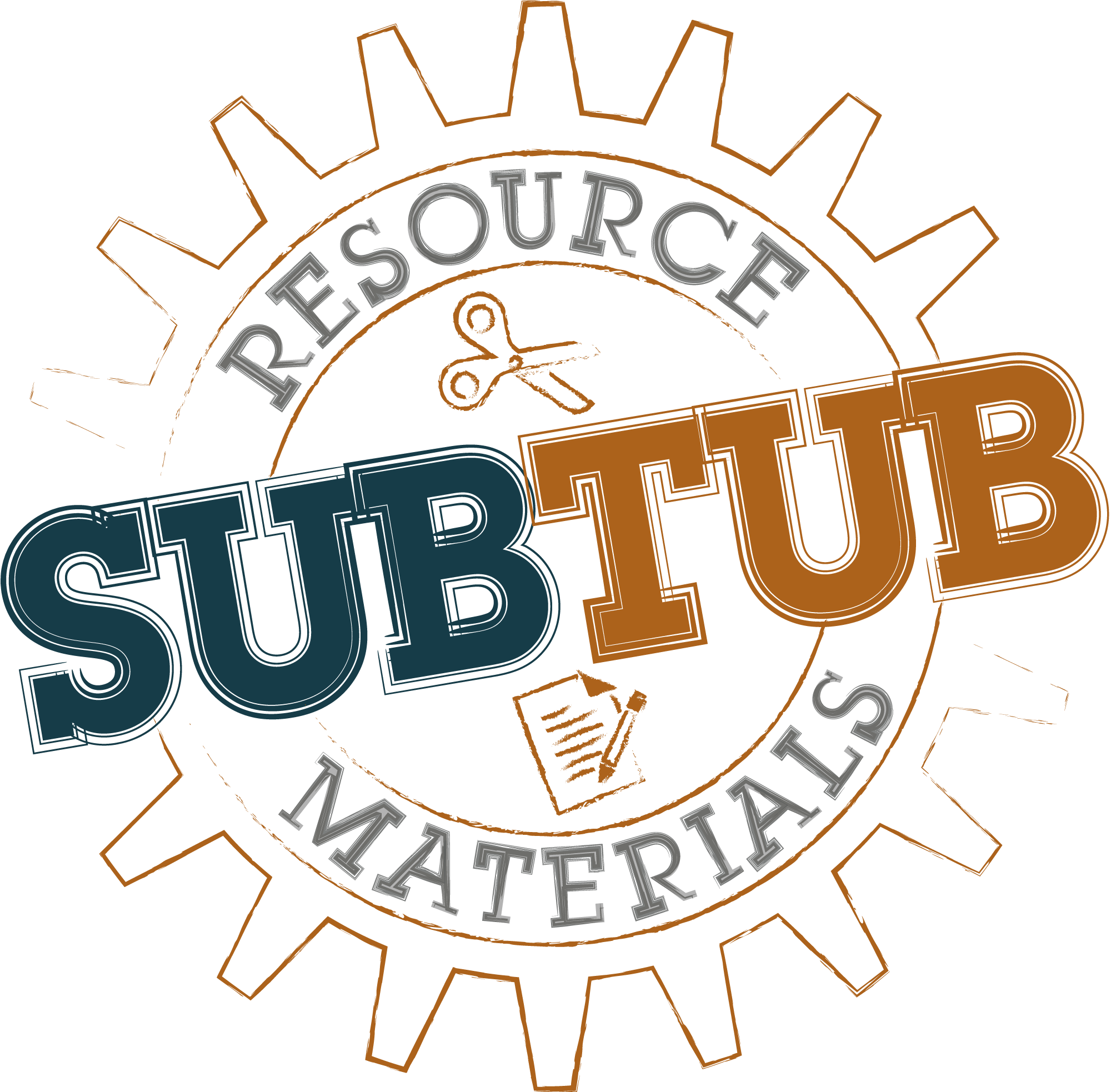 This template is designed to be personalized and printed by the classroom teacher  Materials for each period/hour/subject can be separated using the corresponding divider pages.  Using brightly colored cardstock will help clearly separate materials for each section.  All materials for the day can be placed in a labeled SubTub, and left in the classroom for the sub to easily find upon arrival. Completing  the SubReSource packet along with preparing the SubTub, will help ensure your substitute and students have a successful experience during your absence.
Print and attach to outside of tub.
Teacher Name
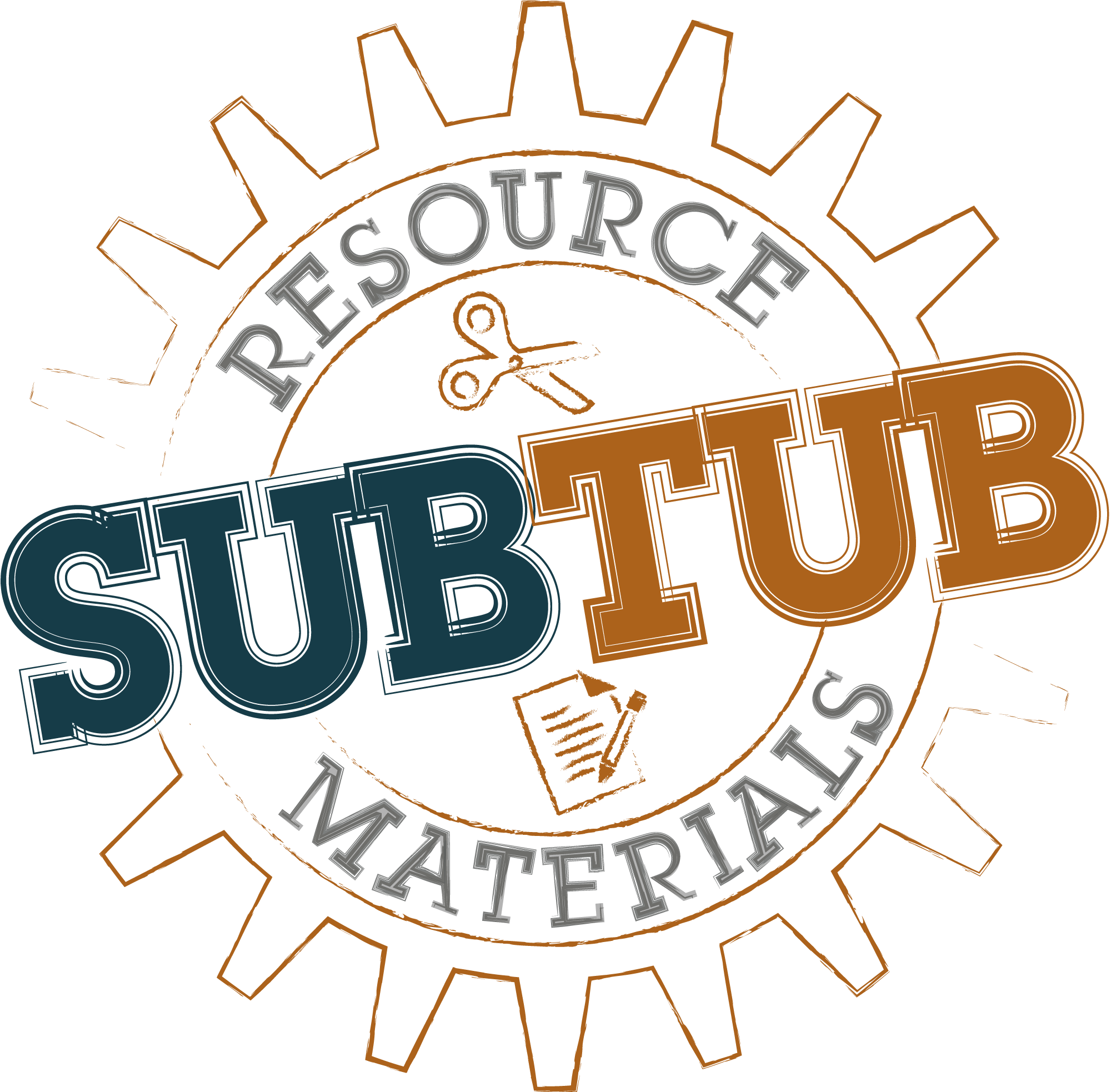 [Speaker Notes: Print and attach to outside of tub.]
1st Period
(enter subject)
(enter time)
2nd  Period
(enter subject)
(enter time)
3rdPeriod
(enter subject)
(enter time)
4thPeriod
(enter subject)
(enter time)
5thPeriod
(enter subject)
(enter time)
6thPeriod
(enter subject)
(enter time)
7thPeriod
(enter subject)
(enter time)
8thPeriod
(enter subject)
(enter time)
Zero Hour
(enter subject)
(enter time)
1st Hour
(enter subject)
(enter time)
2nd  Hour
(enter subject)
(enter time)
3rd  Hour
(enter subject)
(enter time)
4th  Hour
(enter subject)
(enter time)
5th  Hour
(enter subject)
(enter time)
6th Hour
(enter subject)
(enter time)
7th  Hour
(enter subject)
(enter time)
ExtraWorksheets
Read Aloud Books